МБОУ СОШ № 7 г. СальскаМуниципальная эко-акция «Озеленим планету вместе!»в рамках празднования 60-летия Ю.А. Гагарина
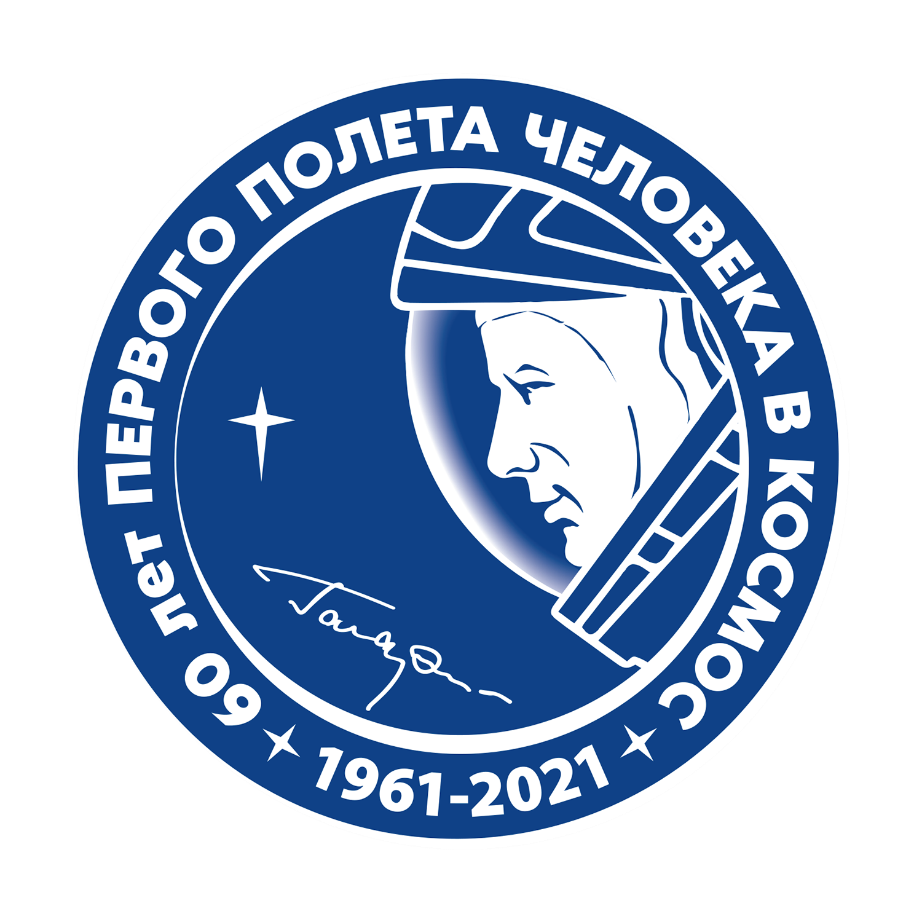 Выполнили: Киршенко Алексей 5 «Г», Маюнова Татьяна 7 «Б», Леонова Алена 7 «Б»,
 Шибко Антон 7 «Г», Леонов Виктор 9 «А», Шибко Анастасия 7 «Б»
Руководители: Аганина Елизавета Ивановна, 
Михайличенко Маргарита Дмитриевна
 Сальск, 2021 год
Озеленим планету вместе! Ты с нами? Мы уже на месте!
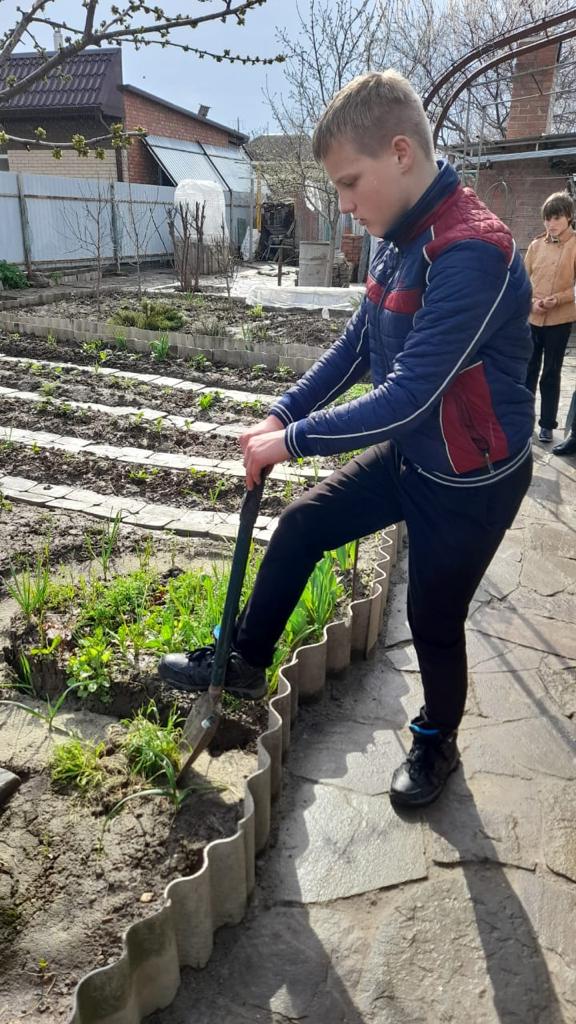 Семена посеем в землю.Вскоре всходов будем ждать.Не забудем, непременно,Всходы эти поливать.И тогда наш огородРадость, радость принесёт!
У себя дома акцию мы проведем!
Трудовую деятельность мы весной начнем!
Ты дерево сегодня посади,Ухаживай за ним, люби, расти.Весной оно прекрасным новым цветом расцветёт,Подарит летом тень и жары спасёт.Весёлый гомон птиц в отгустой листвеОткликнется теплом в твоей душе.
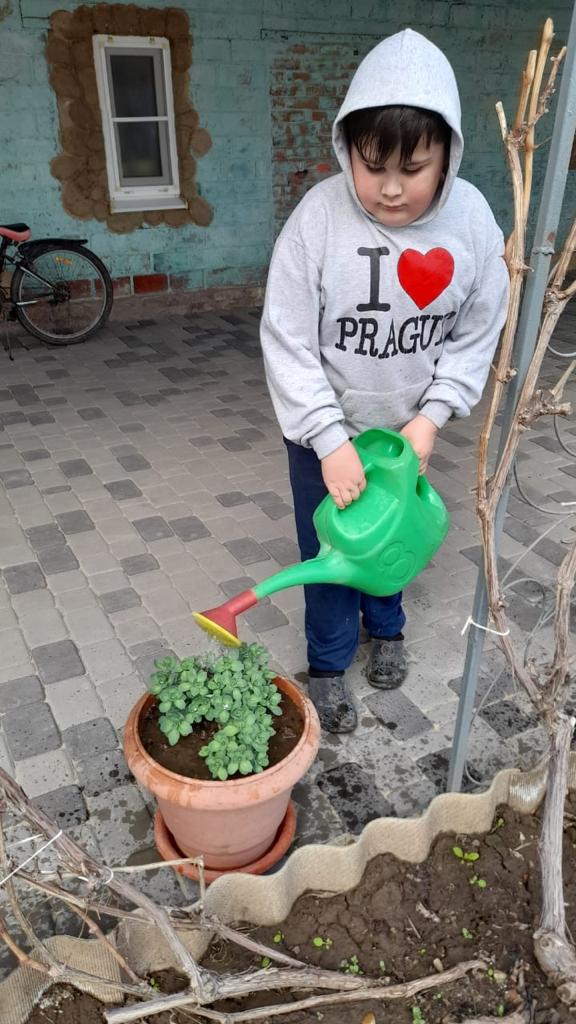 Маргаритки и тюльпаны поливаем!Радоваться будем урожаю!
Озеленим планету вместе!
Обучающиеся несмотря на возраст
с большим удовольствием рыхлили грядки, поливали цветы, помогали высаживать рассаду декоративных цветов.